Obrigações e contratos
Prof. Rafael Mafei
Deveres e obrigações
Direito subjetivo  deveres de terceiros
 Obrigações: deveres de natureza patrimonial
 Dois sujeitos: credor e devedor
 Objeto: prestação
 Vínculo jurídico:
 Legal: involuntário
 Contratual: voluntário
Obrigações e contratos
”Obrigação gerada por acordo de vontade de duas ou mais pessoas tendente a constituir, regular ou extinguir relação jurídica de natureza patrimonial"

Elementos
Acordo entre dois ou mais sujeitos
Produção de efeitos jurídicos
Natureza patrimonial
Causa
Negócio jurídico de caráter patrimonial
Circulação de riqueza / transmissão de direitos
Princípios
CC, Art. 107. A validade da declaração de vontade não dependerá de forma especial, senão quando a lei expressamente a exigir.
Liberdade contratual
Autonomia da vontade
Autonomia dos negócios jurídicos privados
Forma e conteúdo desejado pelas partes
Limitações:
Agentes incapazes
Objetos ilícitos
Forma contratual especificamente exigida
Forma específica
CC, Art. 166. É nulo o negócio jurídico quando:
V - for preterida alguma solenidade que a lei considere essencial para a sua validade;
“Contratos solenes”
Inobservância da forma = nulidade
Atos notariais ou instrumentos particulares. Exemplo:
Testamento (escritura pública)
Venda de imóvel > 30 salários mínimos (escritura pública)
Fiança (por escrito)
Princípios dos contratos
2. Consensualismo
Consentimento livre e informado das partes
Vícios de consentimento:
Incapacidade jurídica (presumida)
Erro essencial, ciente a outra do erro:
quanto à natureza do negócio (doação vs. C/V);
quanto ao objeto (Bem A vs. Bem B); 
quanto à pessoa (prêmio à pessoa errada) 
quanto aos direitos relevantes (direito de construir)
Dolo (dolus malus), por ação ou omissão
Coação psicológica
[Speaker Notes: Erro quanto à natureza do negócio: a parte acha que está recebendo doação, mas na verdade está comprando o bem. 
Erro quanto ao objeto: imagina-se que se está comprando a casa no bairro A, mas na verdade fica no bairro B; imagina que está comprando peça autêntica, mas na verdade é uma réplica.
Erro quanto à pessoa: imagina que está doando dinheiro a quem lhe salvou a vida, mas o faz à pessoa errada.
Erro de direito: compra de terreno para construção de uma casa, mas há restrição que impede qualquer edificação no local
Dolo: silêncio do vendedor sobre constantes alagamentos na rua do imóvel na época das chuvas.
Erro x dano: no erro, o contratante engana-se sozinho; no dolo, é ativamente enganado pela parte contrária]
Princípios dos contratos
3. Obrigatoriedade relativa

Obrigatoriedade: "lei entre as partes"
Relatividade
Não vincula a terceiros
Terceiros prejudicados podem pleitear anulação
Herdeiros, credores
Pode beneficiar terceiros
Estipulação em favor de terceiro (seguro de vida)
Depende de aceitação
[Speaker Notes: Estipulação em favor de terceiro: seguro de vida.]
Princípios dos contratos
4. Função social
Parâmetros de equidade e bem comum
Violações
Causa de domínio de mercado;
Exercício abusivo de posição dominante de um sócio;
Desproporcional vantagem patrimonial em situações de perigo ou necessidade, ou inexperiência
Especialmente relevante na oferta de bens essenciais (água, energia, saúde, etc.)
[Speaker Notes: Inexperiência: venda de obra de arte irrelevante para comprador inexperiente por valor altíssimo. Situação de perigo ou necessidade: enchente.]
Oferta / proposta
Pessoal ou pública
Negociação, publicidade
Certa, inequívoca, tendente à celebração
Sondagens / trataivas não constituem oferta
Contém elementos necessários ao contrato
Objeto
Valor
Condições
Oferta / proposta
CDC, art. 35, I - "Se o fornecedor de produtos ou serviços recusar cumprimento à oferta, apresentação ou publicidade, o consumidor poderá, alternativamente e à sua livre escolha, exigir o cumprimento forçado da obrigação, nos termos da oferta, apresentação ou publicidade"
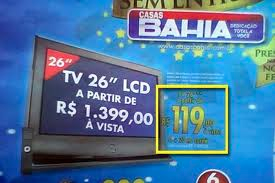 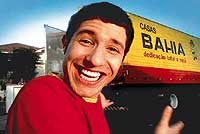 Contratos e ilicitude
Boa-fé contratual
"Comum a ambas as partes" ≠ causa ilícita compartilhada
Basta conhecimento de uma das partes de que a outra é movida por motivo ilícito
Dever de diligência média dos contratantes em face de atos atípicos da contraparte
Art. 166. É nulo o negócio jurídico quando:
III - o motivo determinante, comum a ambas as partes, for ilícito;
Funcionário público torna-se juiz de tribunal administrativo e, no prazo de um ano, adquire R$ 30 milhões em obras de arte. As obras são adquiridas em três galerias do mesmo grupo econômico.

Instaurado processo criminal por corrupção passiva e lavagem de dinheiro, o MP pugna pela anulação das operações de compra e venda, como base no art. 166, III, do CC, alegando motivação ilícita comum a ambas as partes.

O grupo econômico, por sua vez, alega que sua motivação - venda de obra de artes - é lícita e prevista no objeto social das empresas envolvidas. Deve ser preservado o negócio, mesmo que se apure, criminalmente, tratar-se de operação de lavagem de capitais. Neste caso, o funcionário deve perder as obras, que irão a leilão, mas as vendas não podem ser desfeitas.
Contratos de adesão
Instrumento jurídico da relação de consumo em massa (telecom, seguros, saúde, comércio eletrônico, transporte tc.)
Regramento: CC e CDC
Princípio: proteção do hipossuficiente
Consensualismo?
Manifestação de vontade em bloco: sim ou não
Às vezes, nem isso: monopólio
Interpretação do c. de adesão
Contra proferentem: a cláusula obscura é interpretada contra quem a escreveu (CC, art. 423; CDC, art. 47).
Vedação de cláusulas abusivas:
Limitação / exoneração da responsabilidade da parte proponente do contrato
Agravamento dos ônus do aderente
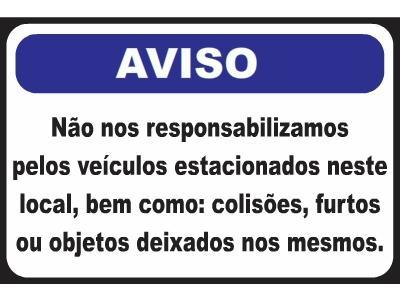 Extinção dos contratos
Cumprimento das obrigações recíprocas

Novação

Compensação

Confusão

Remissão